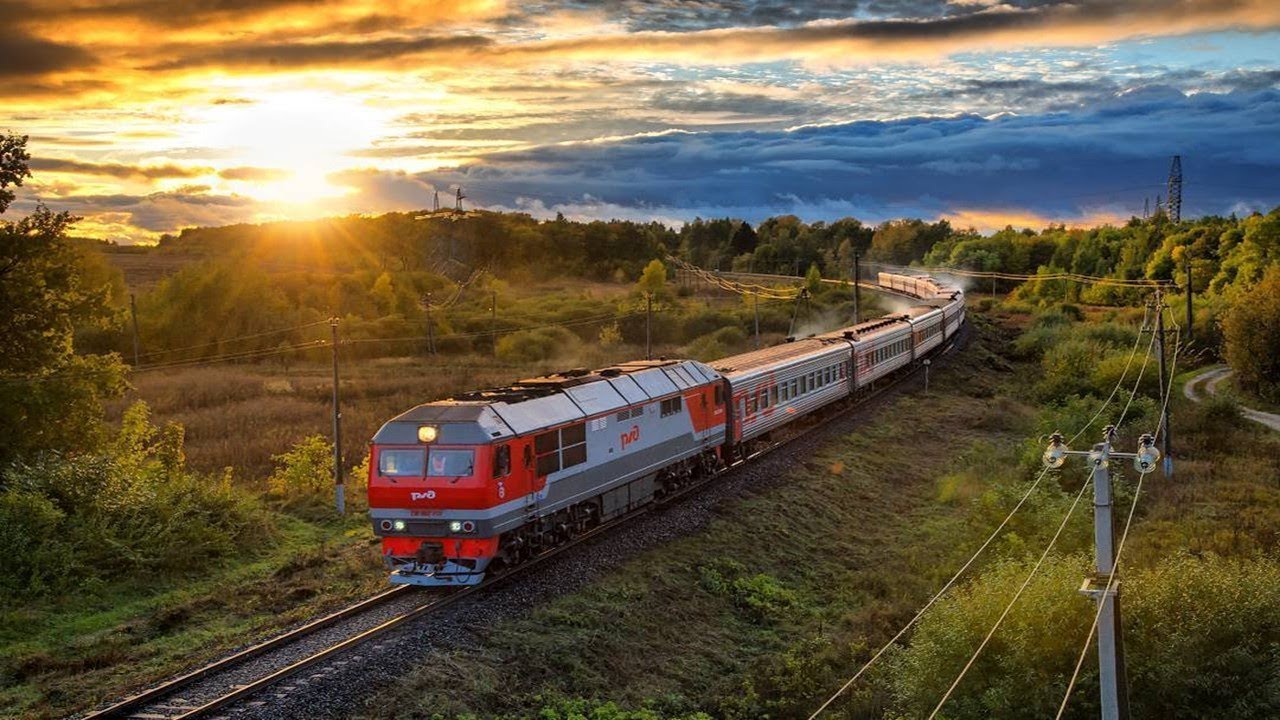 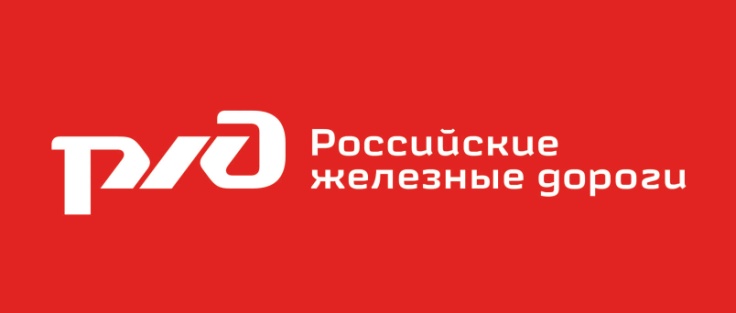 развитие железнодорожной сети, играет особую роль для обеспечения транспортной связанности нашей огромной по территории страны
В.В. Путин
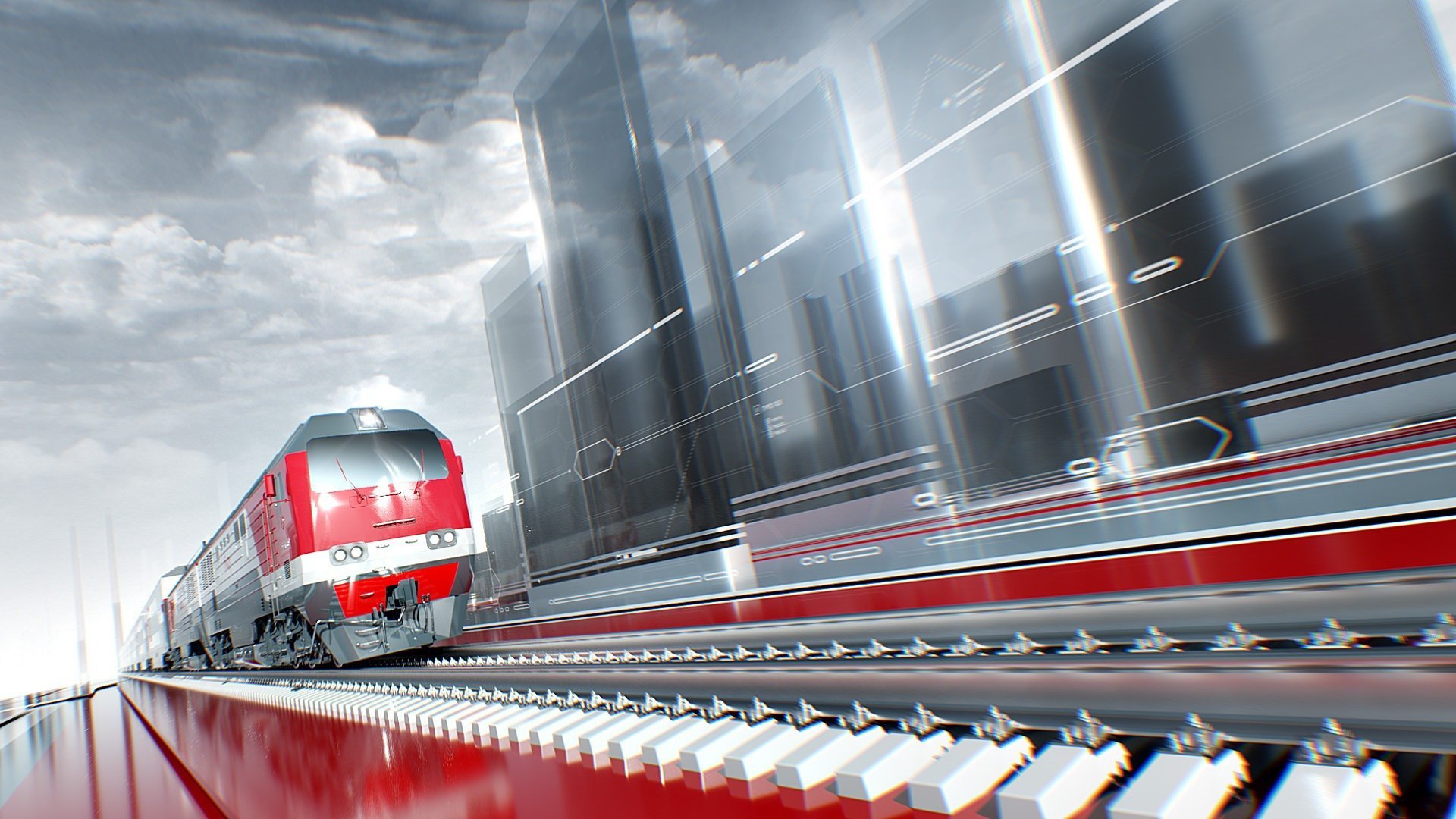 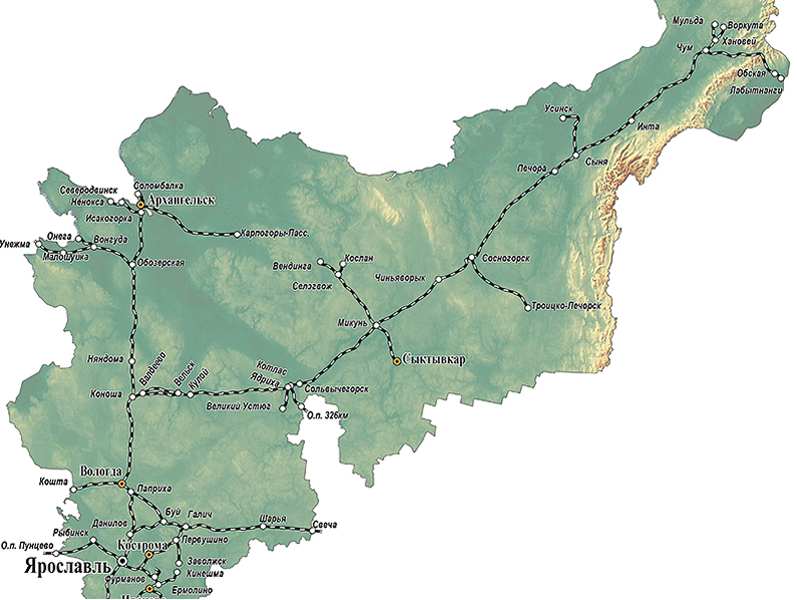 Северная железная дорога - филиал ОАО «РЖД»
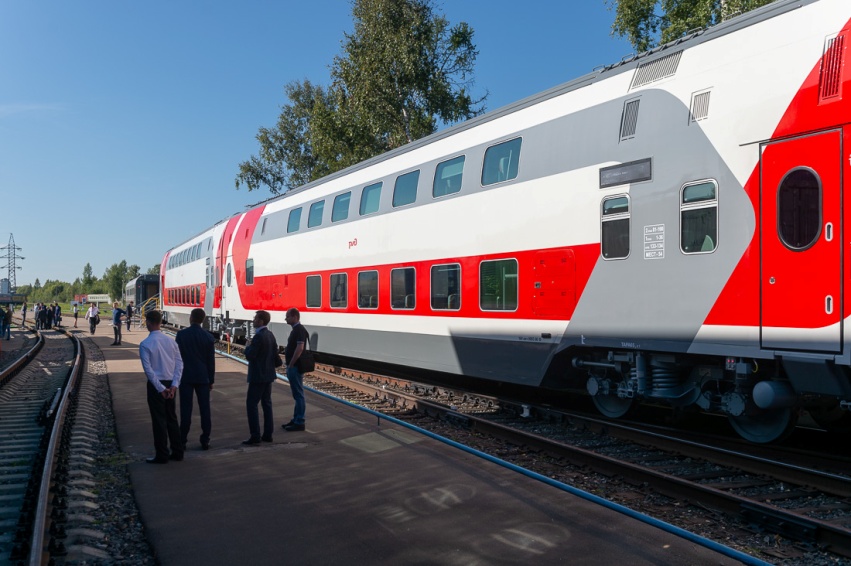 Пролегает по территориям:
Ярославской области, 
Ивановской области, 
Костромской области, 
Вологодской области 
Владимирской области
Тверской области,
Архангельская области, 
Республика Коми,
части Тюменской области,
части Кировской области.
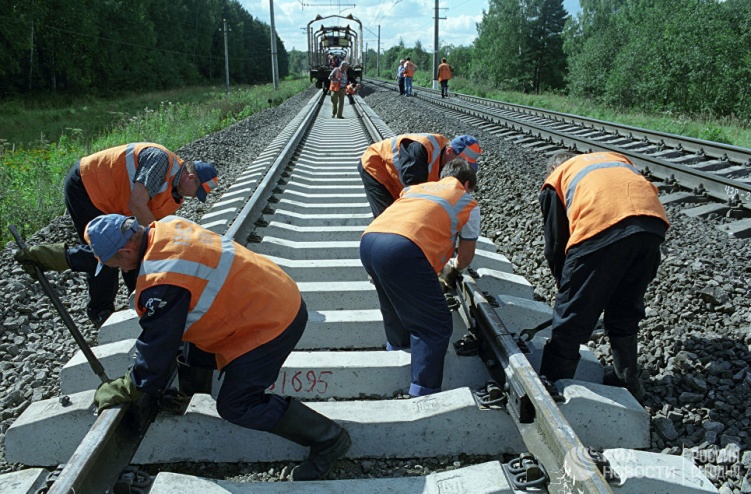 2
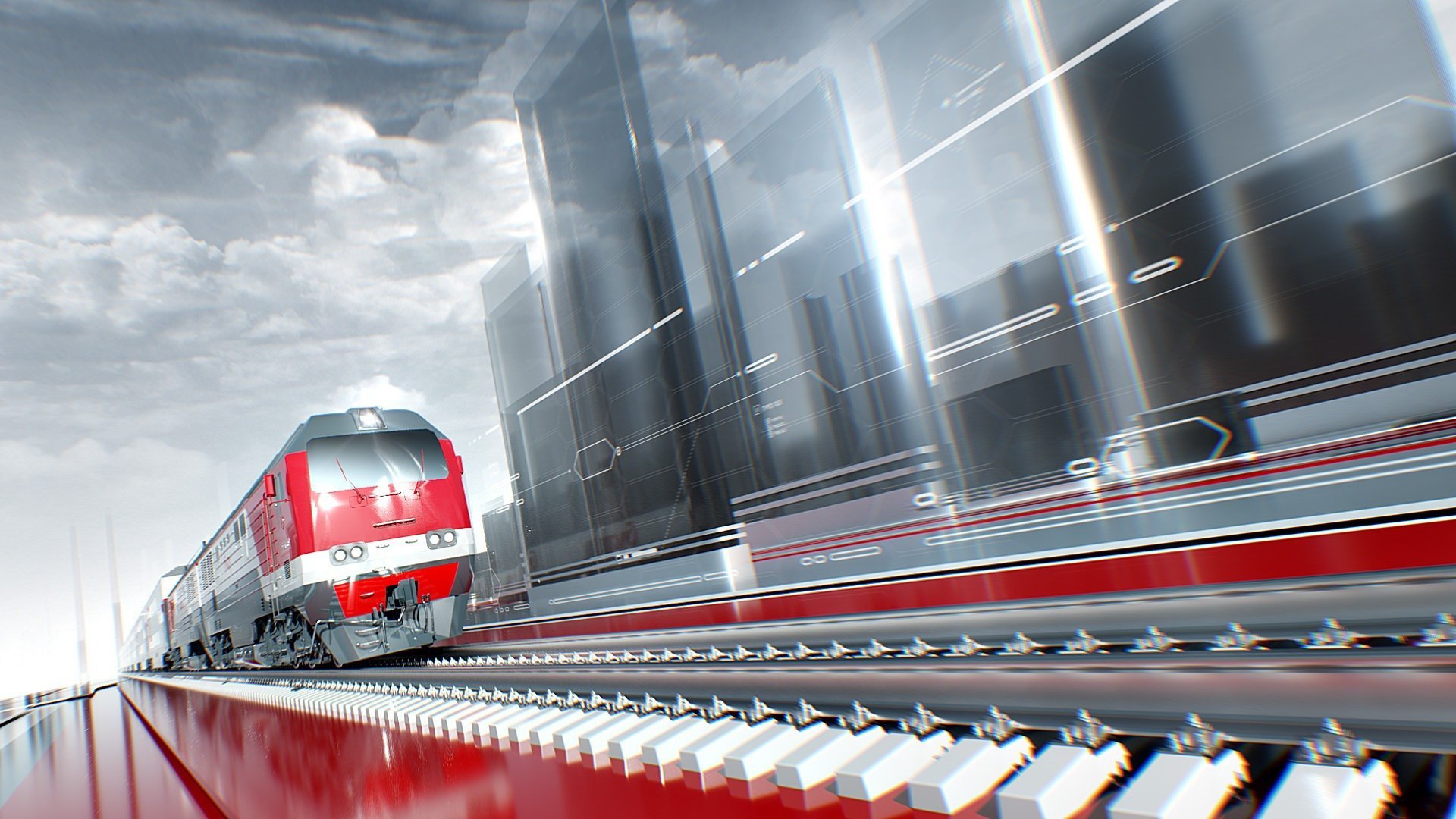 в 2022 году злоумышленниками осуществлено
12 подрывов: двух железнодорожных мостов и 
 10 участков железных дорог, расположенных в Курской, Белгородской и Брянской областях, 
5 случаев поджога локомотивов, 
17 случаев поджогов устройств СЦБ.
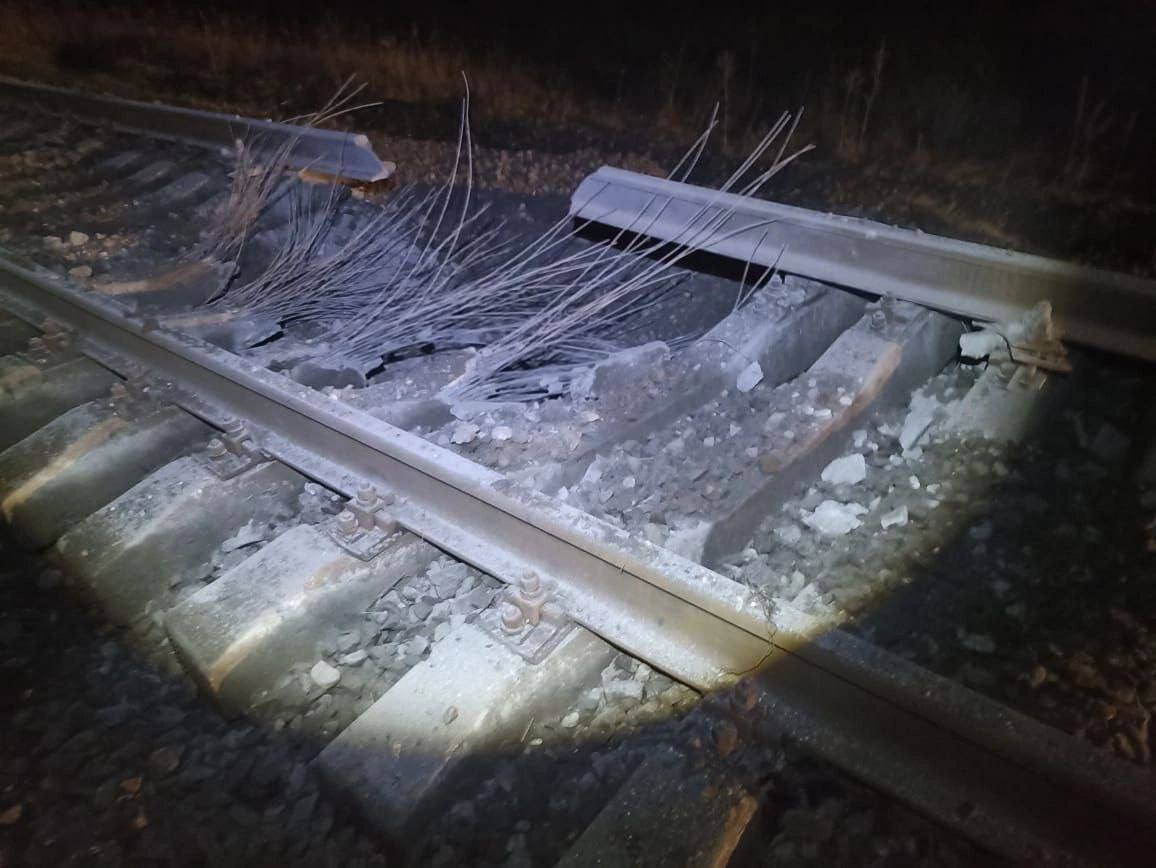 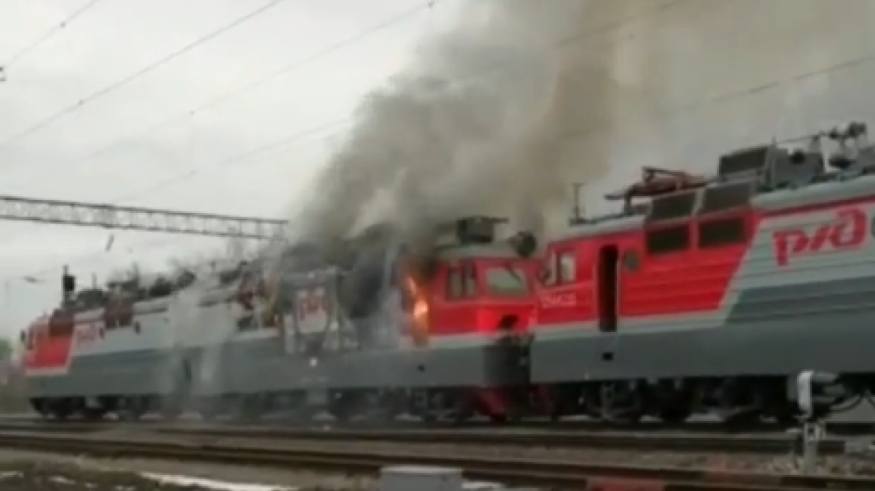 3
Факты поджогов релейных шкафов с начала 2023 года
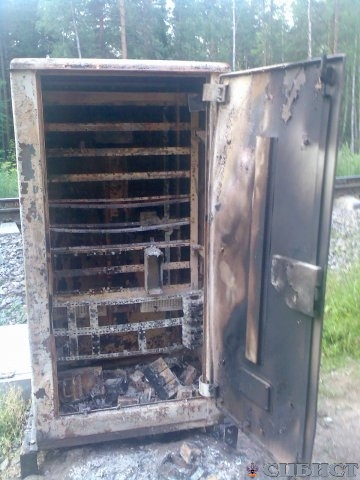 01.01.2023 на перегоне Латышская – Нера Московской железной дороги поджог релейного шкафа;
04.01.2023 на ст. Бугач Красноярской железной дороги, вскрытие и поджог релейного шкафа;
15.01.2023 на ст. Дивизионная Восточно-Сибирской железной дороги поджог двух релейных шкафов;
29.01.2023 на перегоне Подольск – Гривно Московской железной дороги поджог релейного шкафа;
03.02.2023 на ст. Кунцево-1 Московской железной дороги поджог релейного шкафа.
4
Наказание неотвратимо(по материалам СМИ)
в начале января 2023 года в Красноярском крае задержали пятерых молодых россиян в возрасте от 19 до 22 лет, которые занимались поджогами релейных шкафов на железнодорожных перегонах

4 января 2023 года направлены СИЗО трое жителей Челябинской области, задержанные ФСБ России за попытку вывода из строя одну из тяговых подстанций Южно-Уральской железной дороги

17 января 2023 правоохранительными органами были установлены и задержаны трое жителей г. Улан-Удэ республики Бурятии 17, 18 и 19 лет, которые ночью 13 и 16 января подожгли несколько релейных шкафов на Дивизионной Восточно-Сибирской железной дороги. 

20 января 2023 года сотрудниками ФСБ России был задержан 17 летний житель г. Воронежа, который подозревается в подготовке поджогов релейных шкафов на перегоне Острожка — Воронеж 1 Юго-Восточной железной дороги. 

30 января 2023 года в городе Чехове Московской области были задержаны трое восьмиклассников, которые ранее подожги релейный шкаф на участке Подольск – Гривно Московской железной дороги.  

- 31 января 2023 года в Свердловской области сотрудниками ФСБ России задержаны трое местных жителей, которые планировали осуществить поджоги релейных шкафов на участках Свердловской железной дороги.
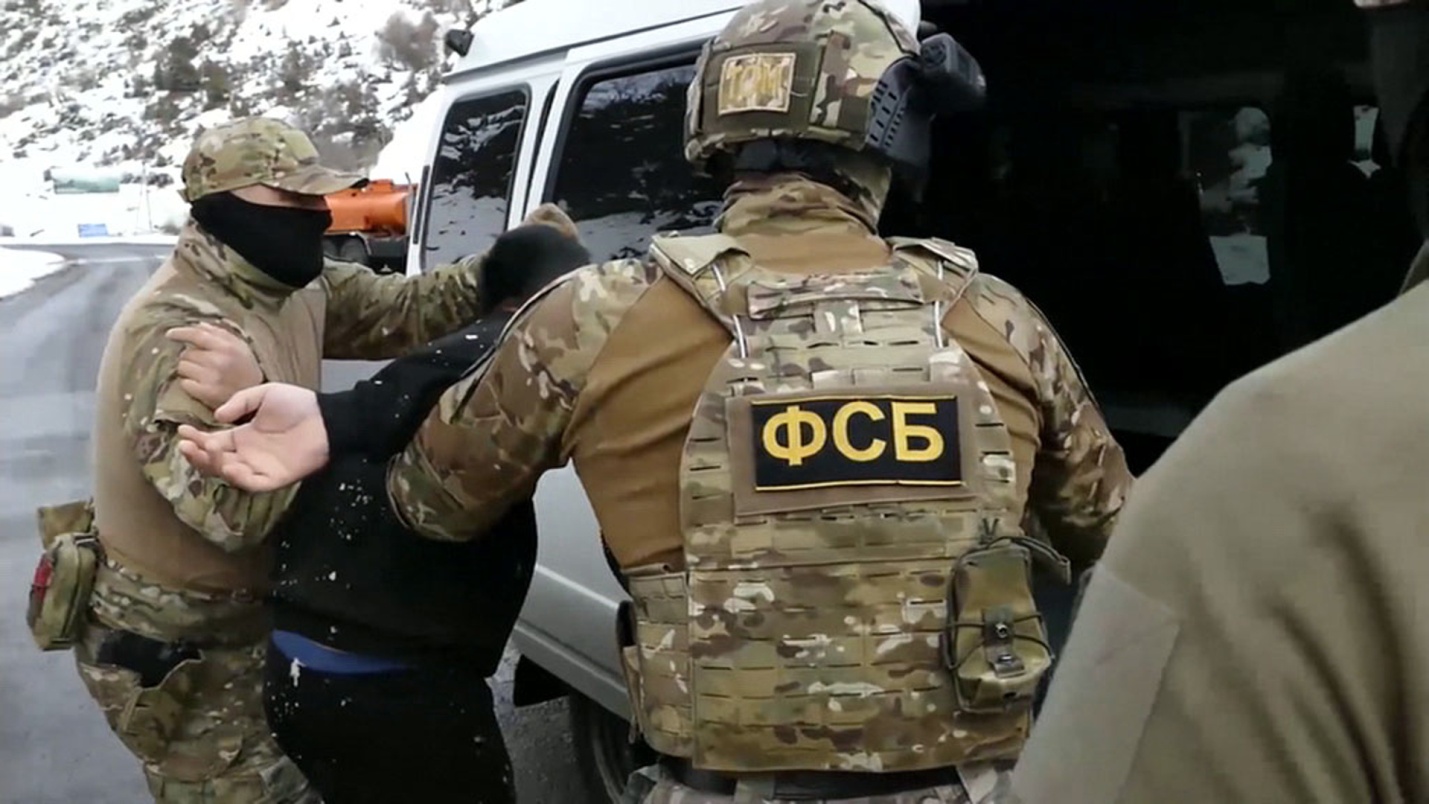 5
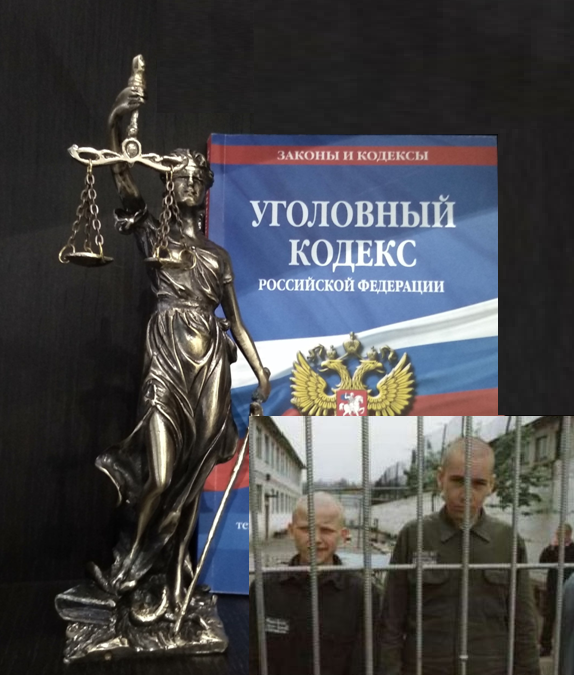 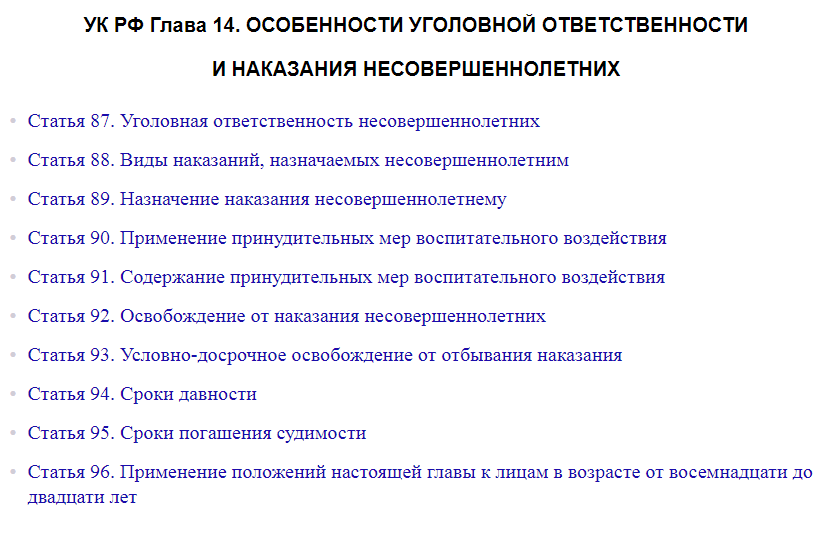 6
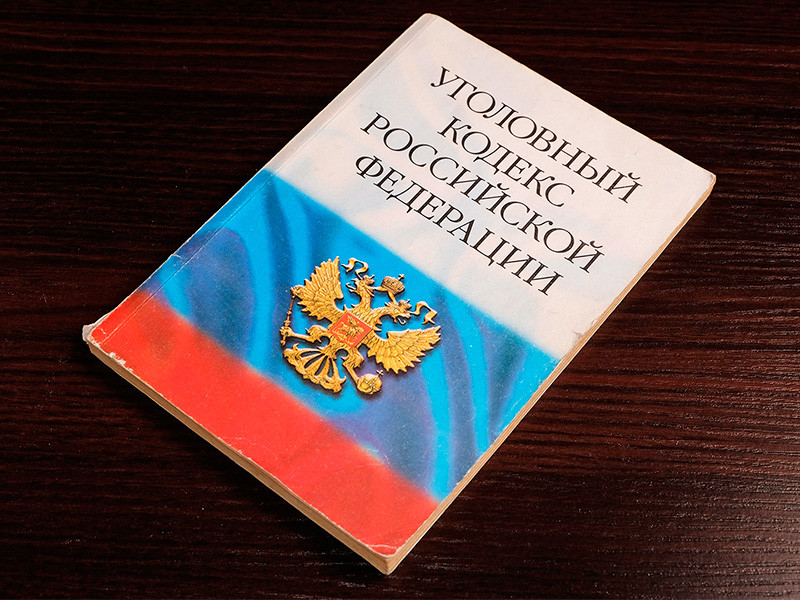 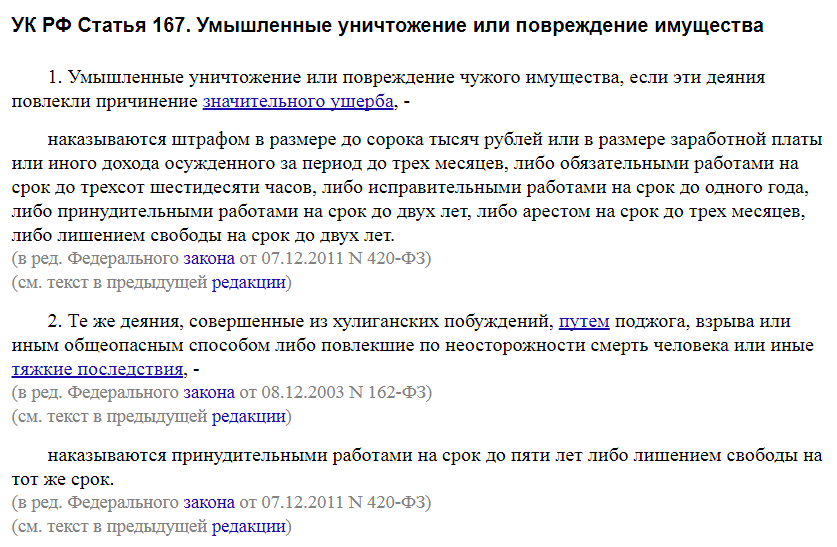 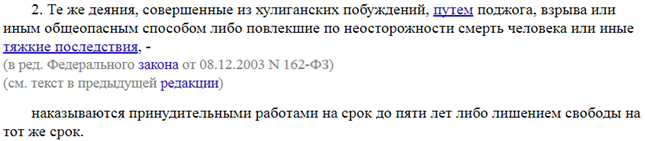 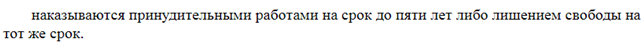 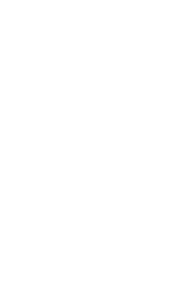 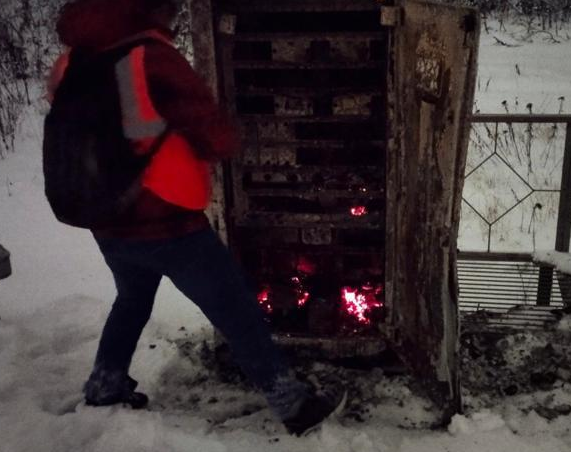 7
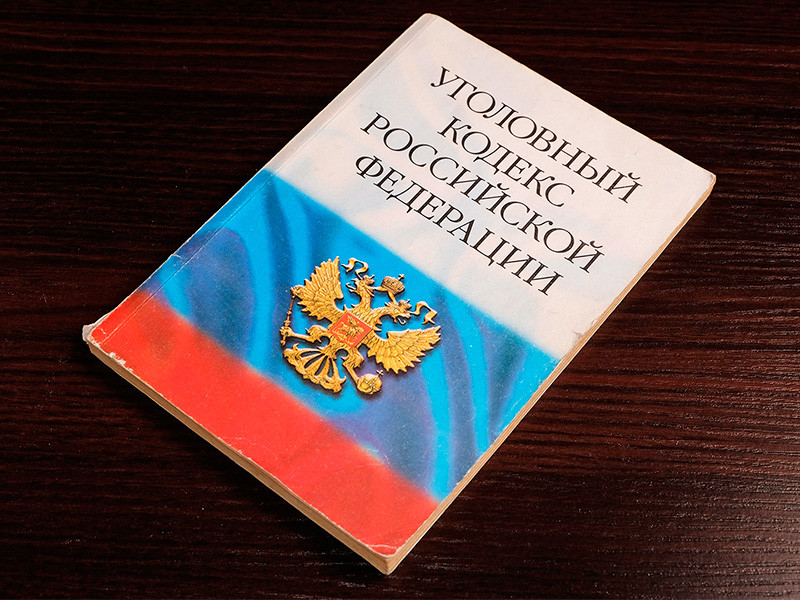 Террористический акт (статья 205 УК РФ) 
Совершение взрыва, поджога или иных действий, устрашающих население и создающих опасность гибели человека, причинения значительного имущественного ущерба либо наступления иных тяжких последствий, в целях дестабилизации деятельности органов власти или международных организаций либо воздействия на принятие ими решений, а также угроза совершения указанных действий в целях воздействия на принятие решений органами власти или международными организациям. 
Наказывается лишением свободы на срок до пятнадцати лет. При наличии квалифицирующих признаков (группа лиц, причинение значительного ущерба, наступление последствий в виде смерти потерпевших) до двадцати лет.
Об утверждении в новой редакции перечня объектов обеспечивающих жизнедеятельность населения, функционирование транспорта, коммуникации и связи, объектов энергетики, а также объектов, представляющих повышенную опасность для жизни и здоровья людей и окружающей природной среды, расположенных на территории Ярославской области
Сформировать рабочие группы с участием органов исполнительных власти и правоохранительных органов с выездом на объекты, включенные в Перечень объектов, утвержденных решением Оперативного штаба Ярославской области 
(протокол от 28.10.2022 г. № 3)
Диверсия (статья 281 УК РФ) 
Совершение взрыва, поджога или иных действий, направленных на разрушение или повреждение предприятий, сооружений, объектов транспортной инфраструктуры и транспортных средств, средств связи, объектов жизнеобеспечения населения в целях подрыва экономической безопасности и обороноспособности Российской Федерации, предусматривает лишение свободы: 
Наказывается лишением свободы на срок до пятнадцати лет. При наличии квалифицирующих признаков (совершенные организованной группой, причинение значительного ущерба, наступление последствий в виде смерти потерпевших) до пожизненного лишения свободы.
8
Последствия совершения диверсионно-террористических актов на железной дороге
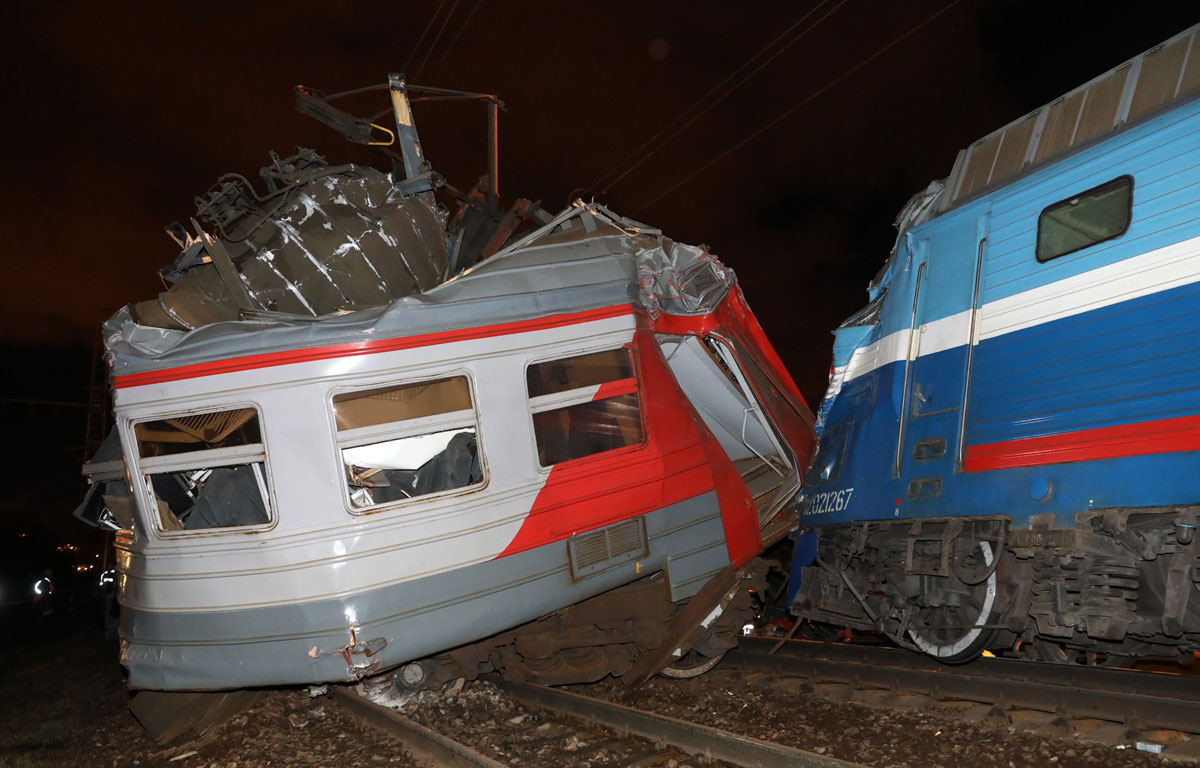 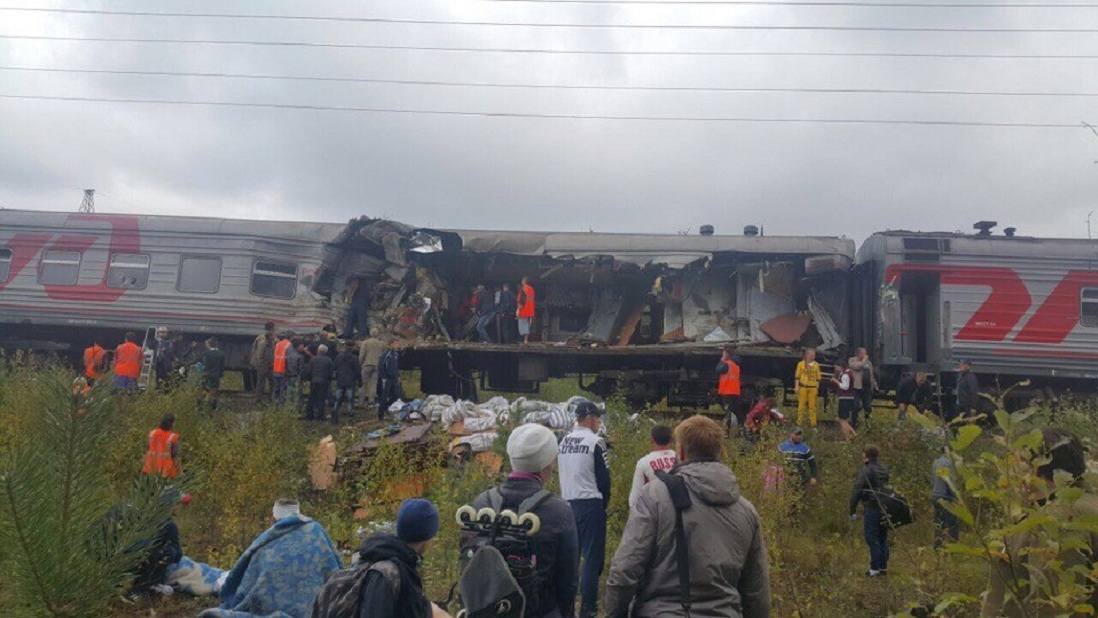 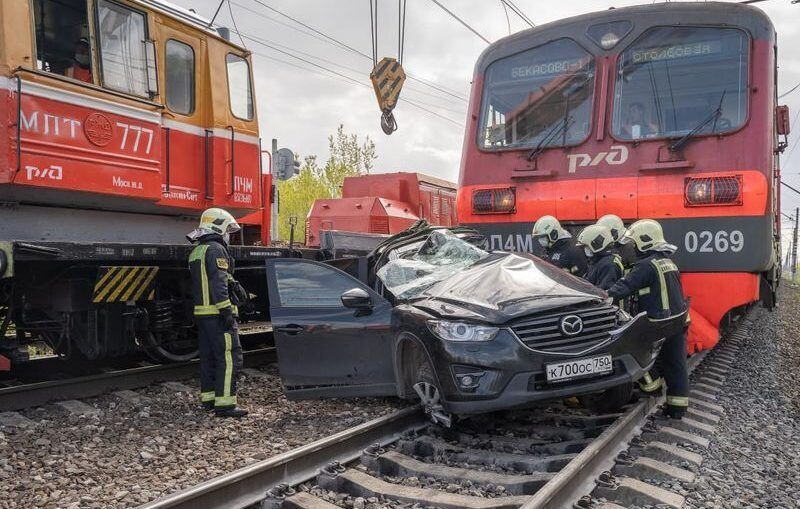 Крушение 
пассажирского 
поезда
Столкновение
поездов
ДТП 
на ж.д. переездах
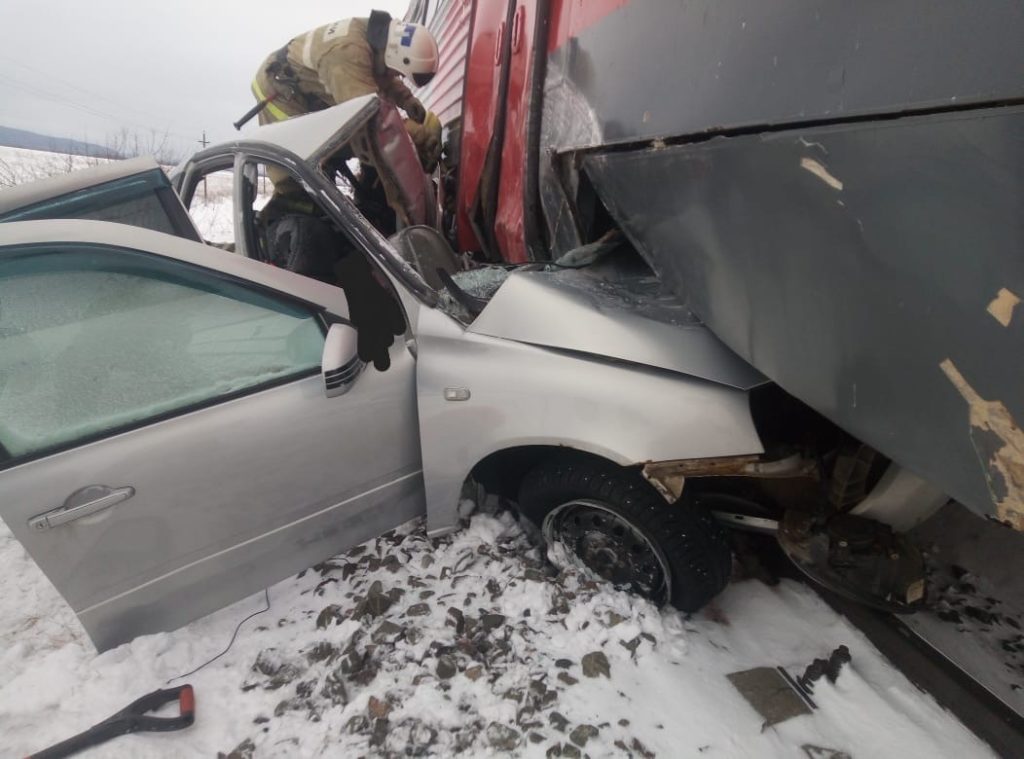 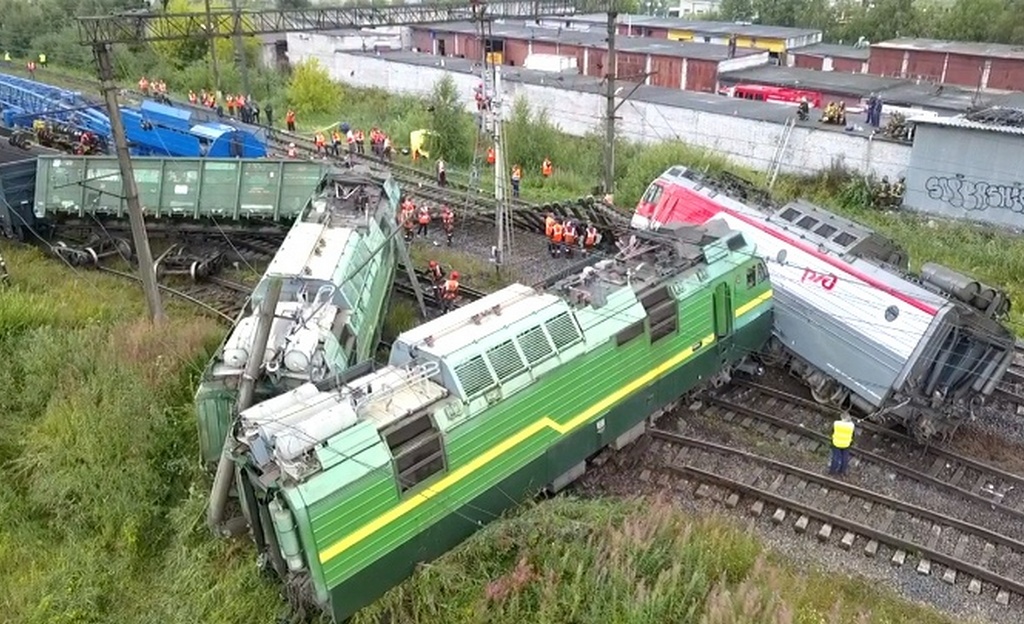 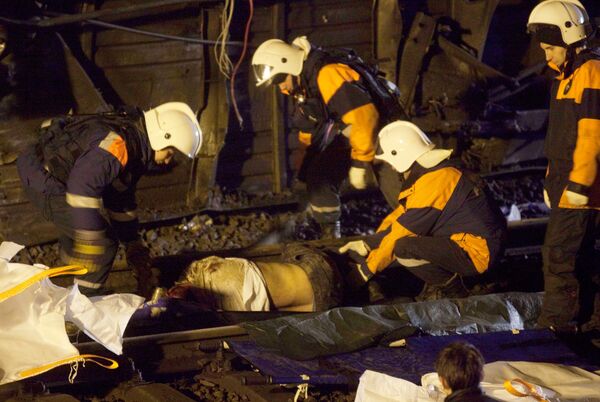 Направлено обращение в центральный аппарат ОАО «РЖД»
9
Статья 207 УК РФ «Заведомо ложное сообщение об акте терроризма»
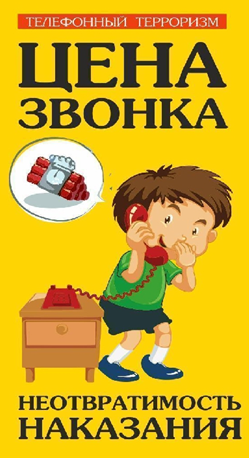 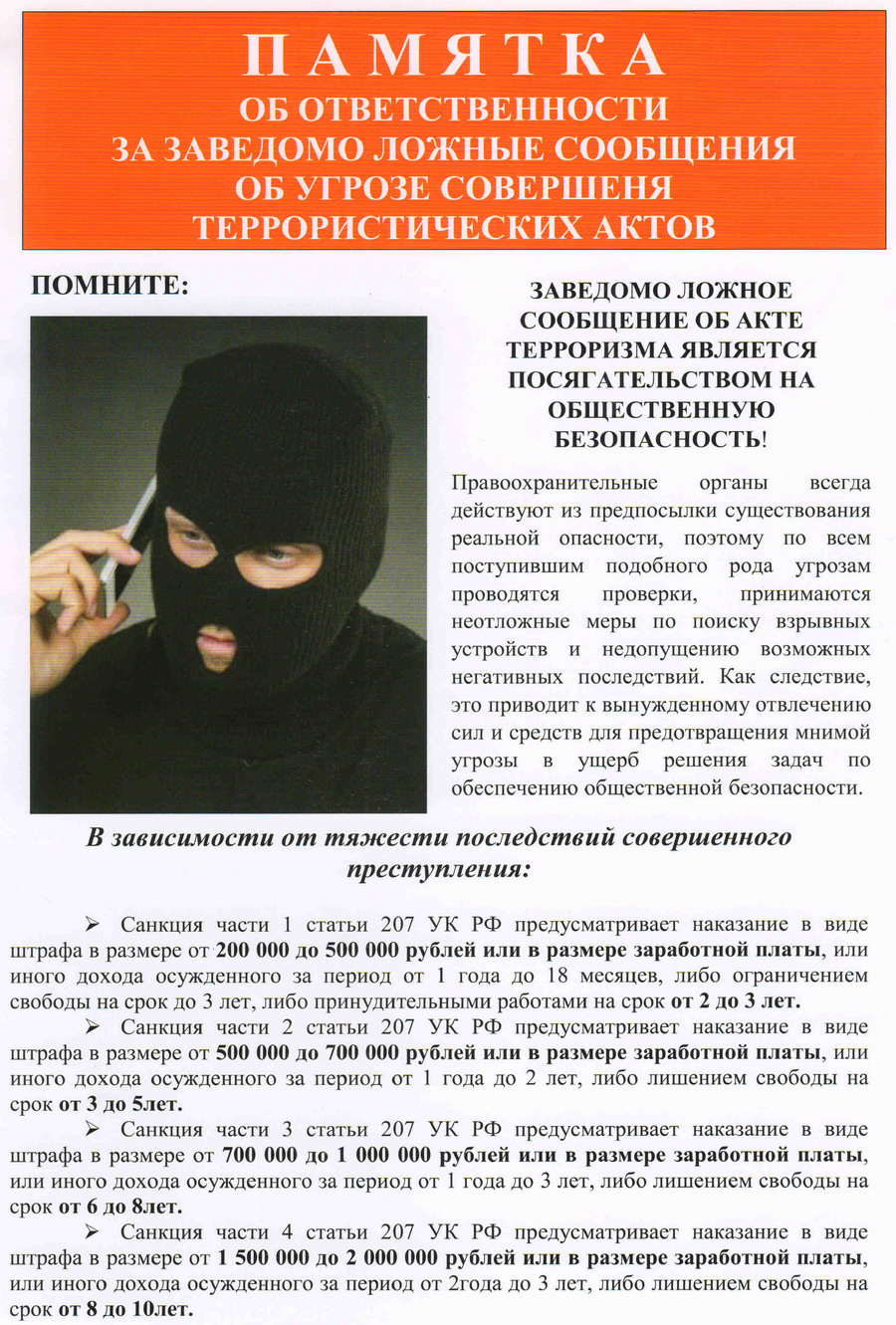 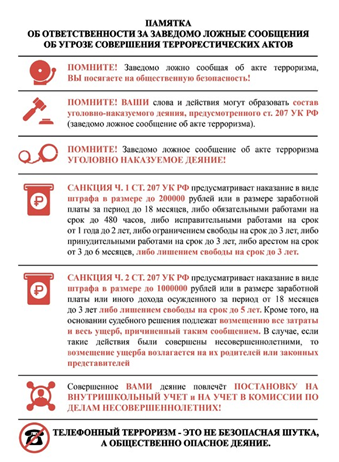 10
Спасибо за внимание!
Северная железная дорога

150003, Россия, Ярославль, Волжская наб., 59
тел./факс: +7 (4852) 79-44-00
szd.rzd.ru
Пожалуйста, не распечатывайте эту презентацию без необходимости.  
Позаботьтесь о природе!